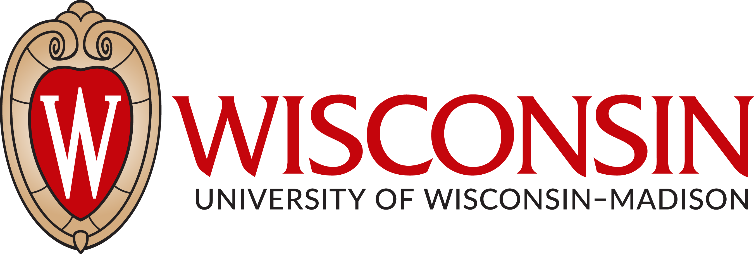 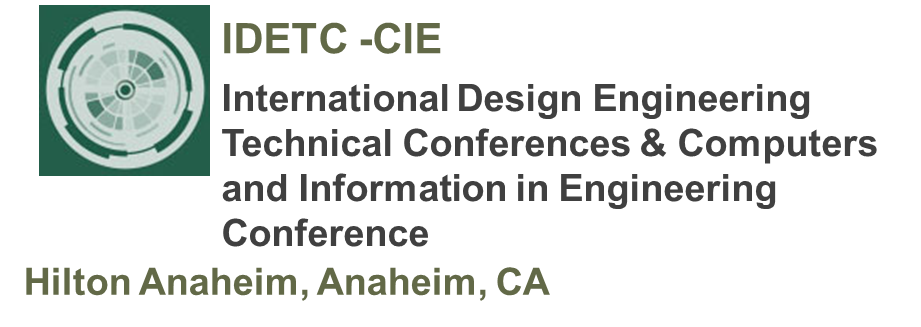 Tutorial 1Learning Topology Optimization Through Examples and Case Studies
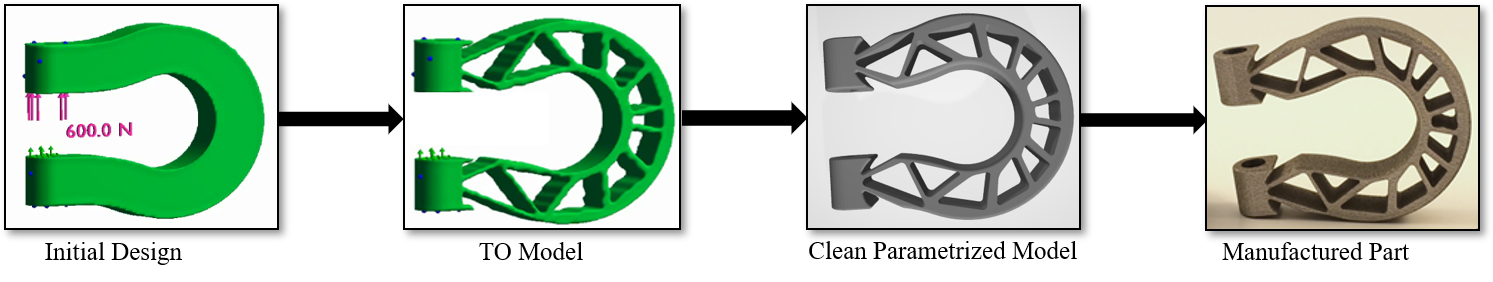 August 18, 2019
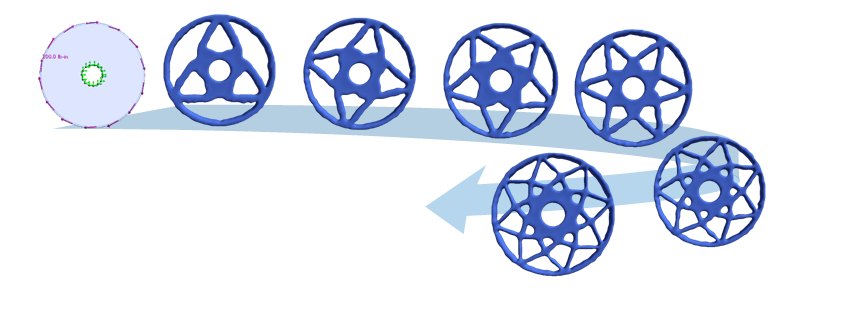 Non-Uniqueness of Designs
2
Motivation
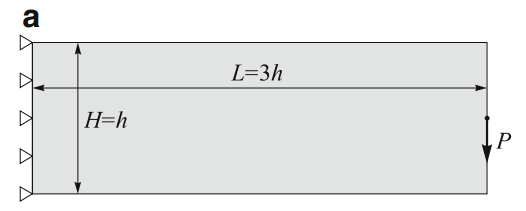 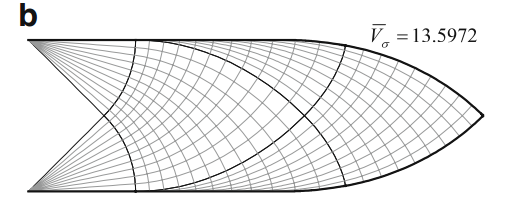 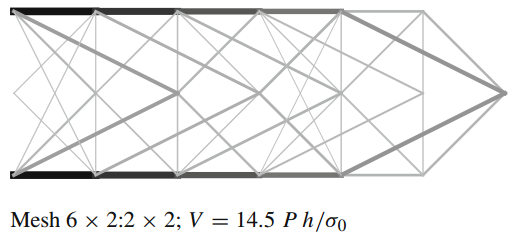 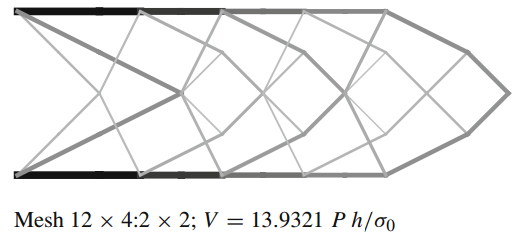 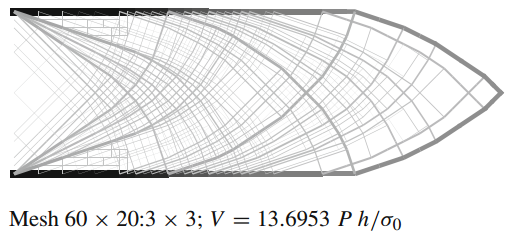 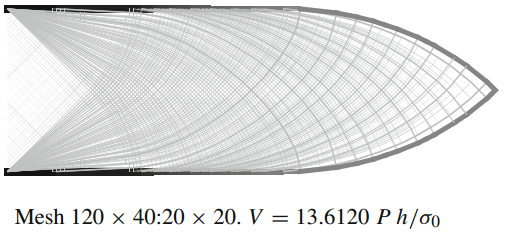 Sokół, T., 2011. A 99 line code for discretized Michell truss optimization written in Mathematica. Structural and Multidisciplinary Optimization 43, 181–190.
3
GE GrabCAD Design Challenge
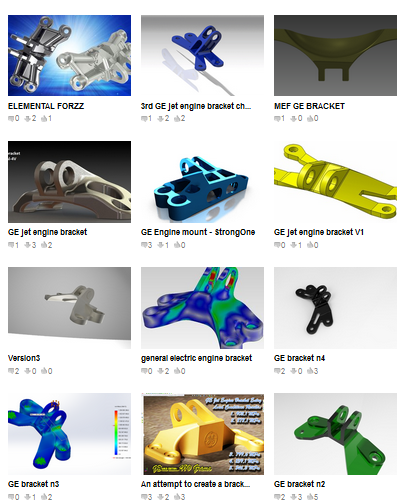 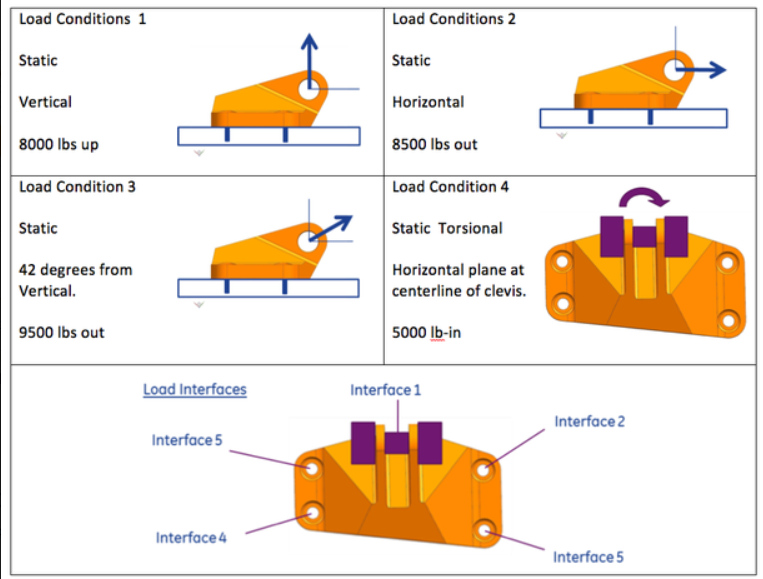 Hundreds of designs 
were submitted!
4
Mesh Density
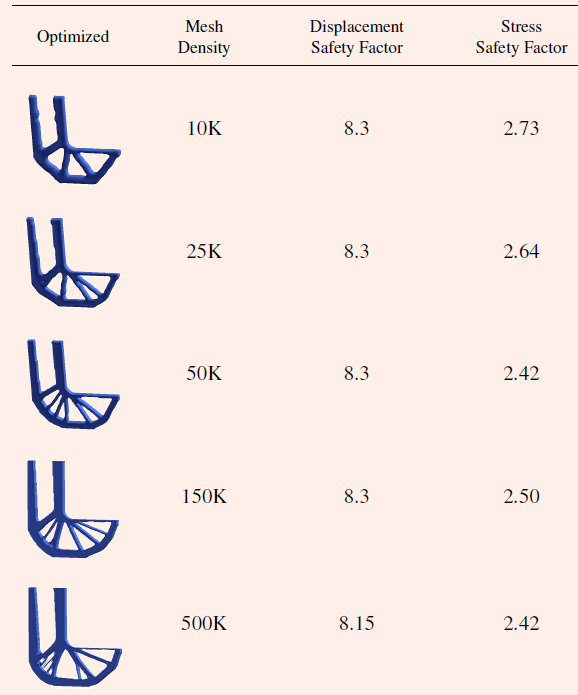 Mesh density increases
Thinner features
More complex designs
Increase in computation time
Generally reduction in 
     stress safety factor
Stress safety factor remains
 between 2.40 and 2.75!
5
Minimum Feature Size
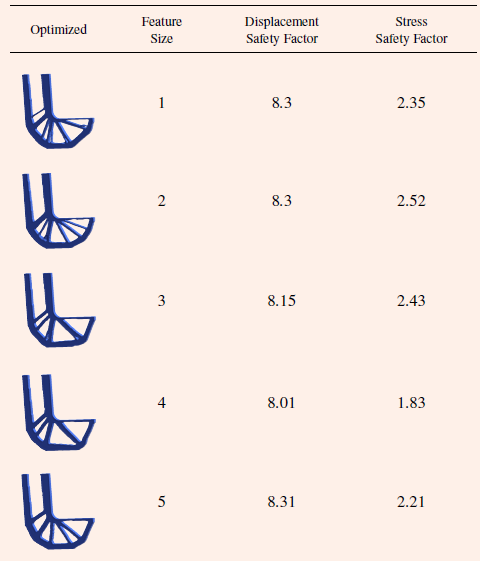 Minimum feature size increases
Thicker features
Easier to fabricate
Stress safety factor remains
 between 8.01 and 8.31!
6
Cyclic Symmetry
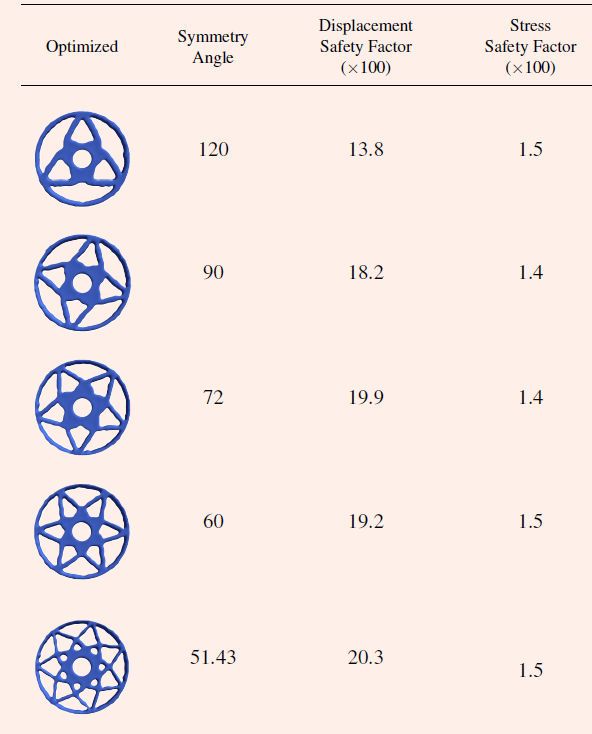 Symmetry angle decreases
Thinner features
More complex designs
Stress safety factor remains
 between 1.4 and 1.5!
7